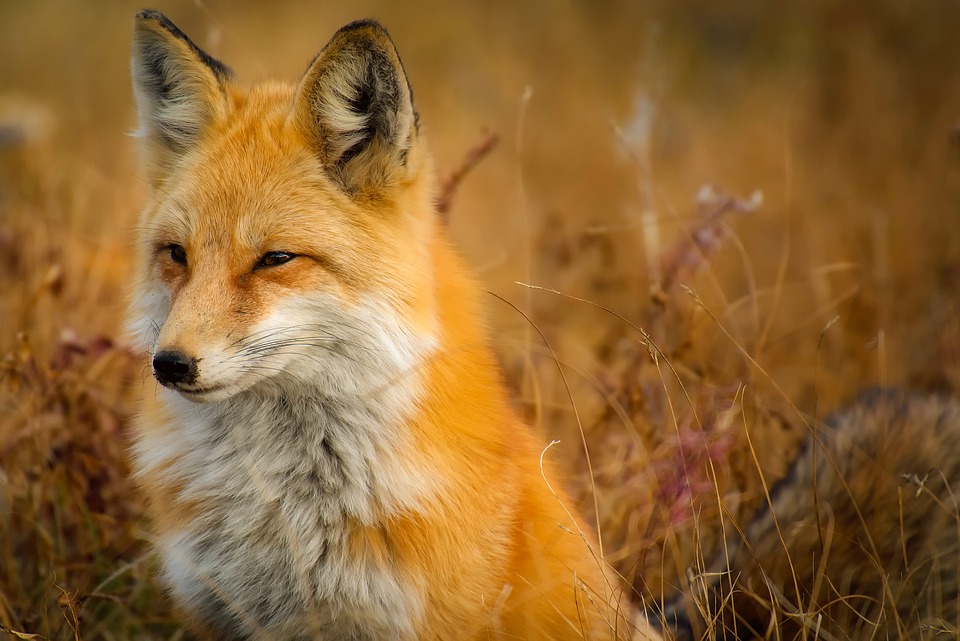 Тема презентации
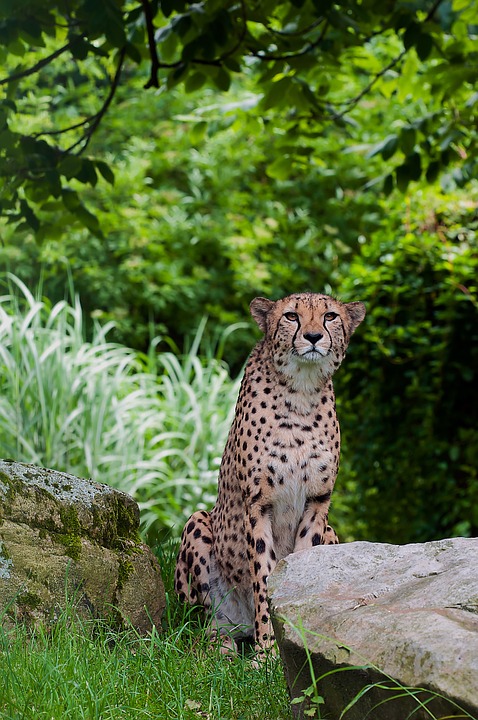 Спасибо за внимание!
https://pixabay.com/ru/%D0%B4%D1%83-%D0%B6%D0%B8%D0%B2%D0%BE%D1%82%D0%BD%D1%8B%D1%85-%D0%B6%D0%B8%D0%B2%D0%B0%D1%8F-%D0%BF%D1%80%D0%B8%D1%80%D0%BE%D0%B4%D0%B0-%D0%BA%D1%80%D0%B0%D1%81%D0%BD%D1%8B%D0%B9-1883658/
https://pixabay.com/ru/%D0%B3%D0%B5%D0%BF%D0%B0%D1%80%D0%B4-%D1%85%D0%B8%D1%89%D0%BD%D0%B8%D0%BA-%D0%B4%D0%B8%D0%BA%D0%B8%D1%85-%D0%B6%D0%B8%D0%B2%D0%BE%D1%82%D0%BD%D1%8B%D1%85-223734/